Curriculum resources from the Mathematics Education Centre at Sheffield Hallam University
the cre8ate maths project
the Maths in Context project (part of the STEM Careers project)
the Mathematics in the Making (MIMA) project
the Project in Citizenship and Mathematics (PiCaM).
Maths in Contextpart of the STEM Careers project
Maths in Context – an overview
All of the materials are online and free.  

To find them type
Maths in context Maths careers
Or follow the link
http://www.mathscareers.org.uk/article/maths-context/ 
 
11 main activities 
4 sets of activities that can be used as starters.
 
All of the activities come with a brief section of teacher’s notes with suggestions as to how the activities could be used.
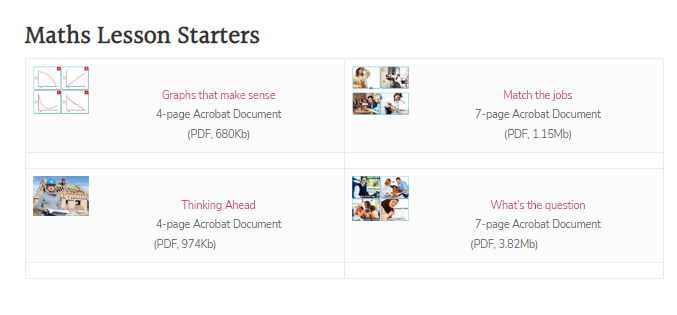 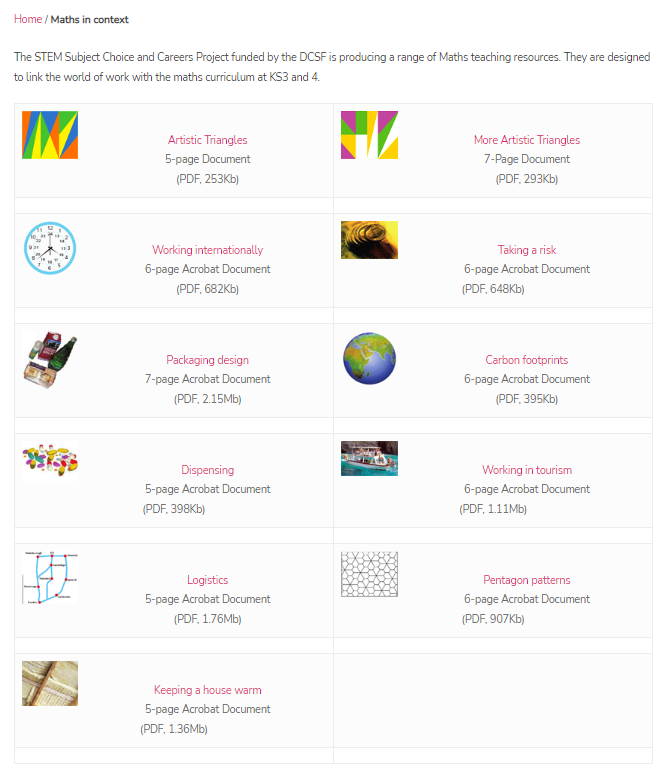 Graphs that make sense
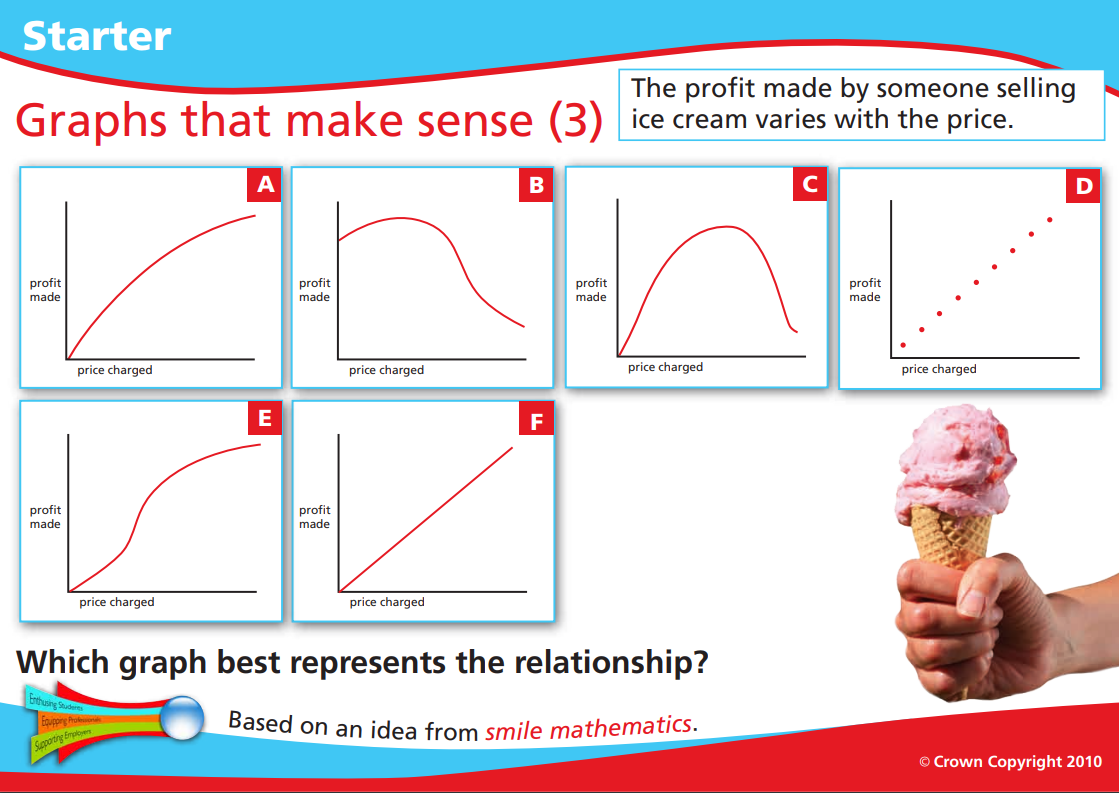 Artistic triangles
More artistic triangles
The end!



Thanks for coming.